https://indico.pnp.ustc.edu.cn/event/3672/
2025 超级陶粲装置研讨会
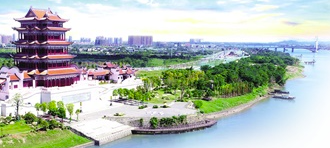 Precision test of QED and 
measurement of Luminosity at STCF
侯書雲 Suen Hou
Academia Sinica
2025.07.03
Radiative Bhabha elastic scattering
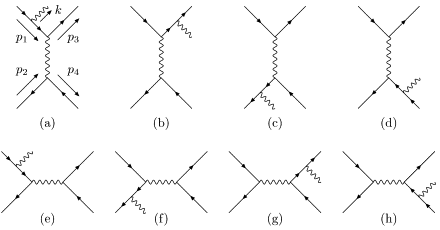 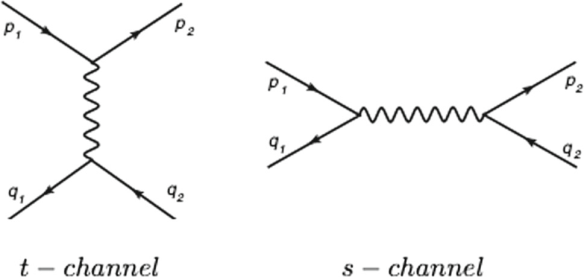 LO                                                NLO
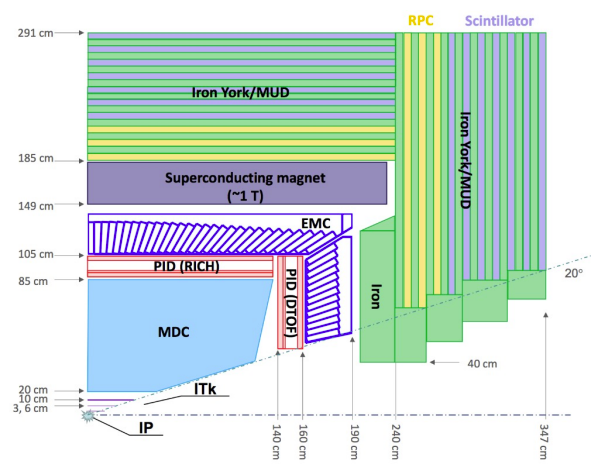 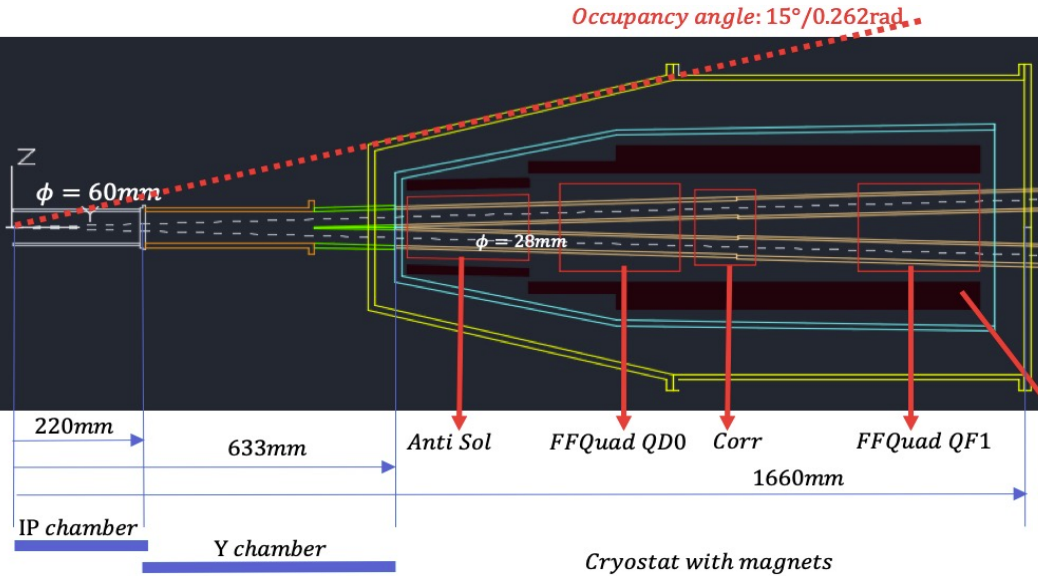 Luminosity precision to SM, R
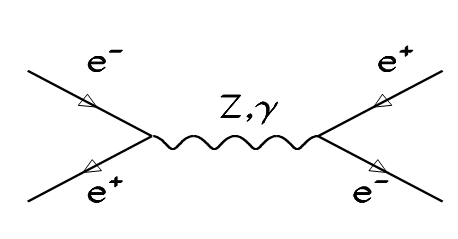 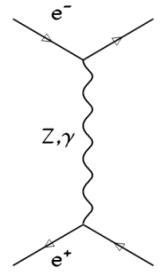 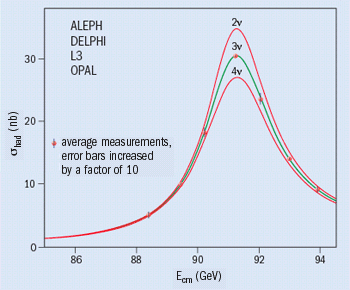 SM      e+e− → Z → qq‾ ,    R(s) ratio 
QED    Luminosity  by counting Bhabha   e+e− → e+e−
R(s)  ratio for   SM predictions 
aμ = (gμ-2)/2 and Δαhad(MZ)
LEP:   17 Million   Z  (4 IP)
L = 4.3 1031/cm2s (E=46GeV)
   = 1x1032/cm2s (E=100 GeV)
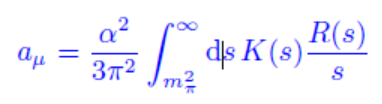 Nν = 2.9840   ± 0.0082
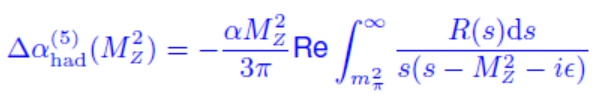 MZ = 91187.5 ± 2.1 MeV    2.3 × 10−5  
GZ = 2495.2   ± 2.3 MeV     1‰
Nν = 2.9840   ± 0.0082
Precision luminosity          3.4x10-4
2 November 2005
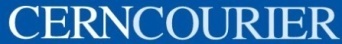 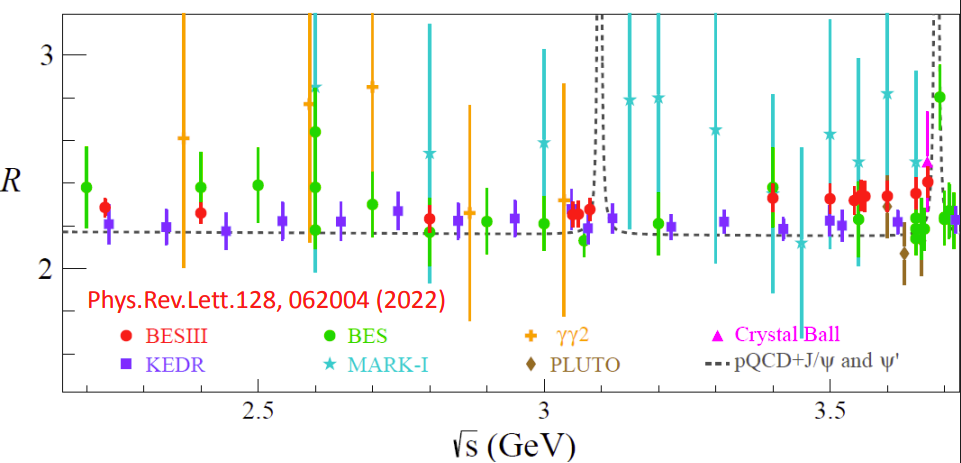 BESII in 2–5 GeV, precision 6%
BESIII 2022   		3%
QED precision on Bhabha
e+e− → e+e− (nγ)
Methods used  for multiple photon corrections 
SF:  analytical collinear QED Structure Functions
YFS exponentiation 	Small angle	0.054%	BHLUMI (LEP)
PS:  Parton Shower	Large angle	0.1%	BabaYaga@NLO (Flavor F.)
Flavor Factories
e+e− collision luminosity 
by coybtubg Bhabha events
collinear log :
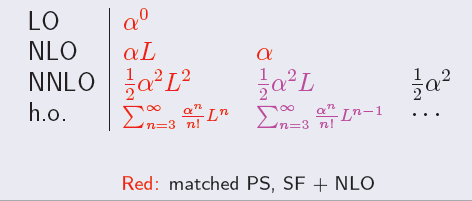 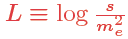 C.M. Carloni Calame
ECFA Higgs CERN 2021
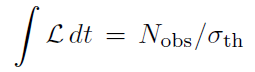 Luminosity errors:
Experiment
Theory
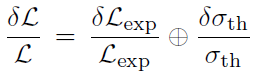 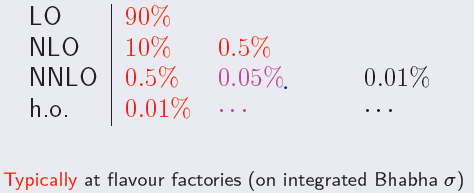 collinear log :
G. Montagna
Ustron, 2015
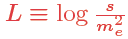 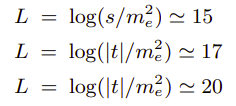 Large angle @ Flavor
		           Small angle @ LEP
		           Small angle @ t—t  thresh.
Bhabha event counting to 10-4SM an order improvement to LEP
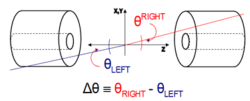 Luminosity L  is derived by 
	


	
	Bhabha detected for
a pair of back-back electrons, 
precision θ of  e,e(γ) in fiducial region
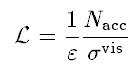 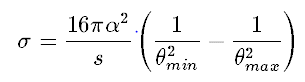 e+e− → e+e−(nγ)
Bhabha  enter of mass
θ distribution
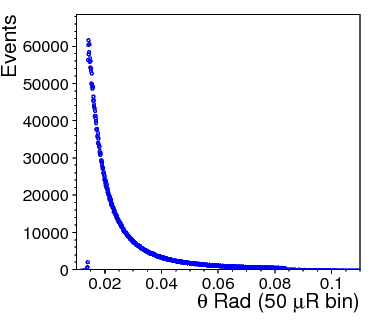 detector spatial resolution
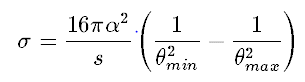 δL/L ~ 2 δθ/θmin   
δL/L = 10-4
at   z = ± 1000 mm, θmin  = 20 mRad
 →   δθ = 1 μRad,  or  dr = 1 μm 
error due to offset on Z 
    50 μm on Z  eq.  dr = δz x θ = 1 μm
count Bhabha 
in Fiducial region
Luminosity systematics  due to
event counting in/out fiducial edge  
 offset on the mean of θmin
Bhabha experimental results
e+e− → e+e− (γ)
BESIII  Luminosity (γ)e+e−, (γ)γγ
Systematic error ~0.7%  
√s = 2.23 - 4.59 GeV
TASSO Bhabha 
Systematic error ~3%  
√s = 12 - 47 GeV
[2017, Ch.P. C41 063001 ]
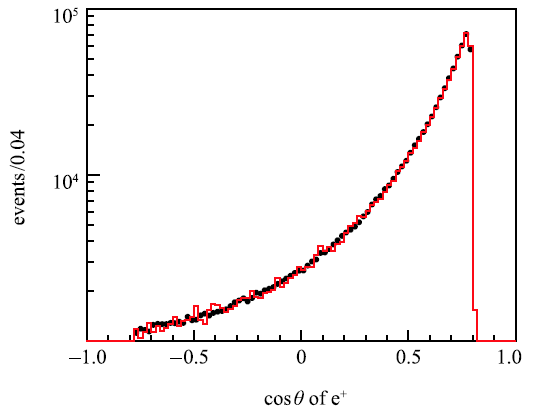 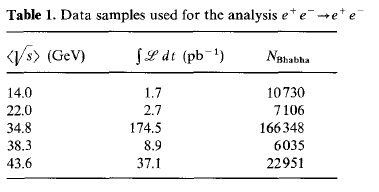 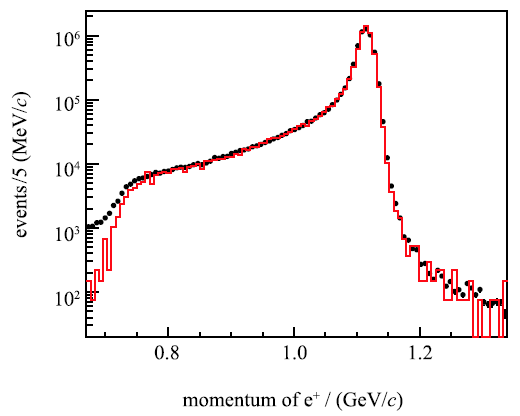 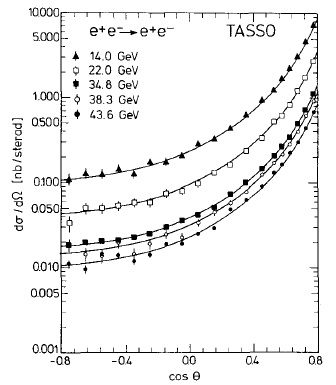 L3 radiative Bhabha with ISR
Systematic error at ~1% level
√s= 50 ~ 170 GeV,  232 pb-1, 2856 event
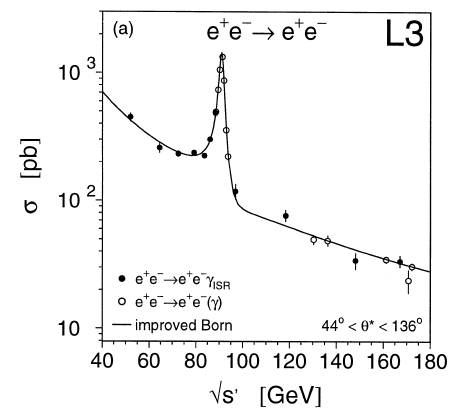 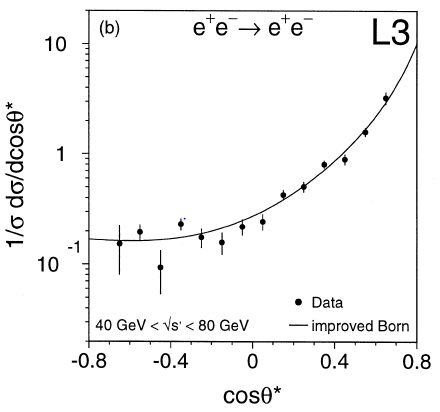 [1998, PLB 439, 183]
[ 1988, ZPC 37, 171]
Challenge:   QED α2L2 shall be measured
BHLUMI 4.04  
2020 systematic   0.037% 
[PLB 803 (2020) 135319]
ReneSANCe 
[CPC 256 (2020) 107455]
Compare √s = 92.3 GeV
BHLUMI: YFS exponentiation   e+e− → e+e−(nγ)
ReneSANCe: NLO calculation	 e+e− → e+e−(γ)
Bhabha 
Cross section
Bhabha  E(e)=50 GeV
e+  theta angle
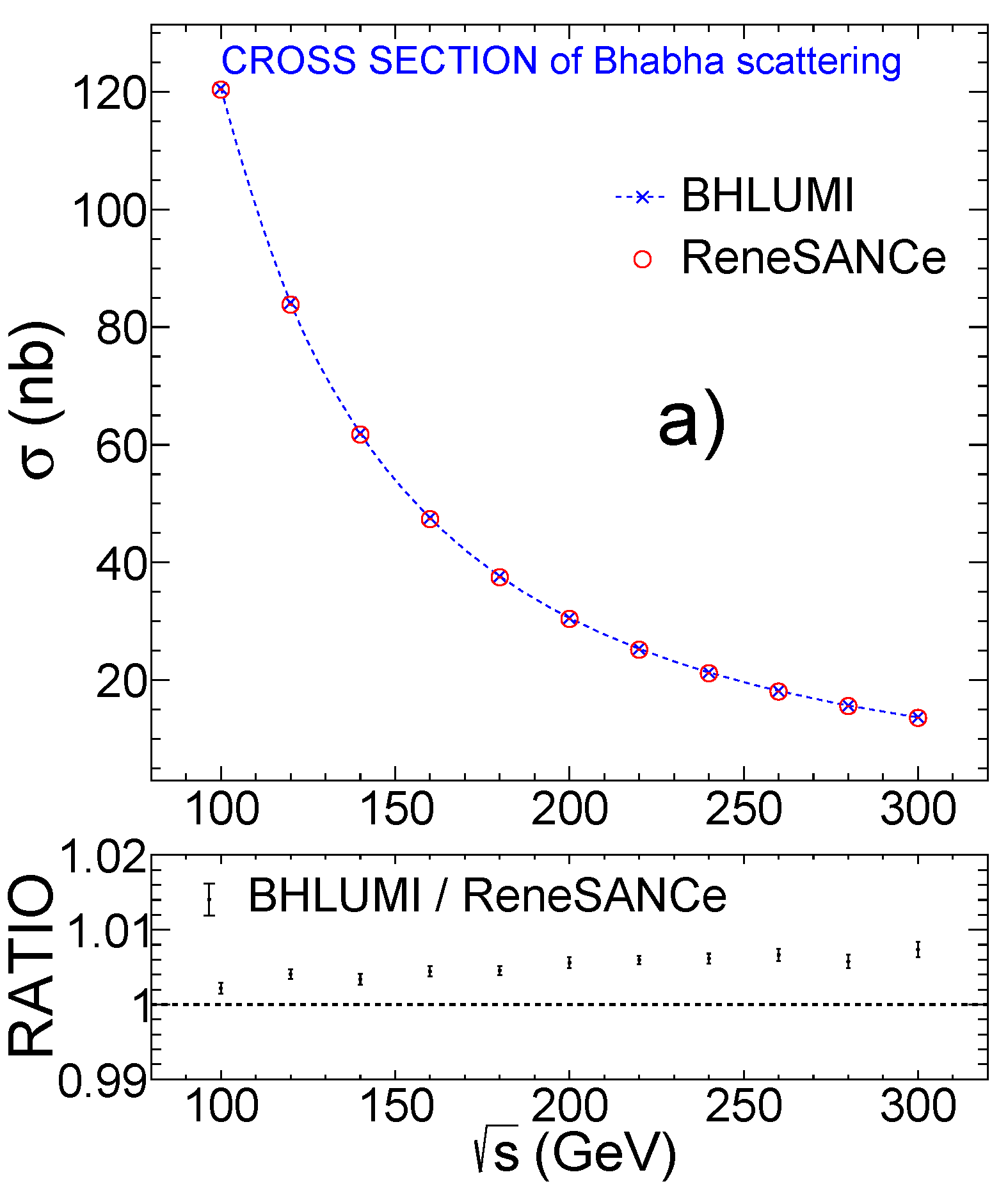 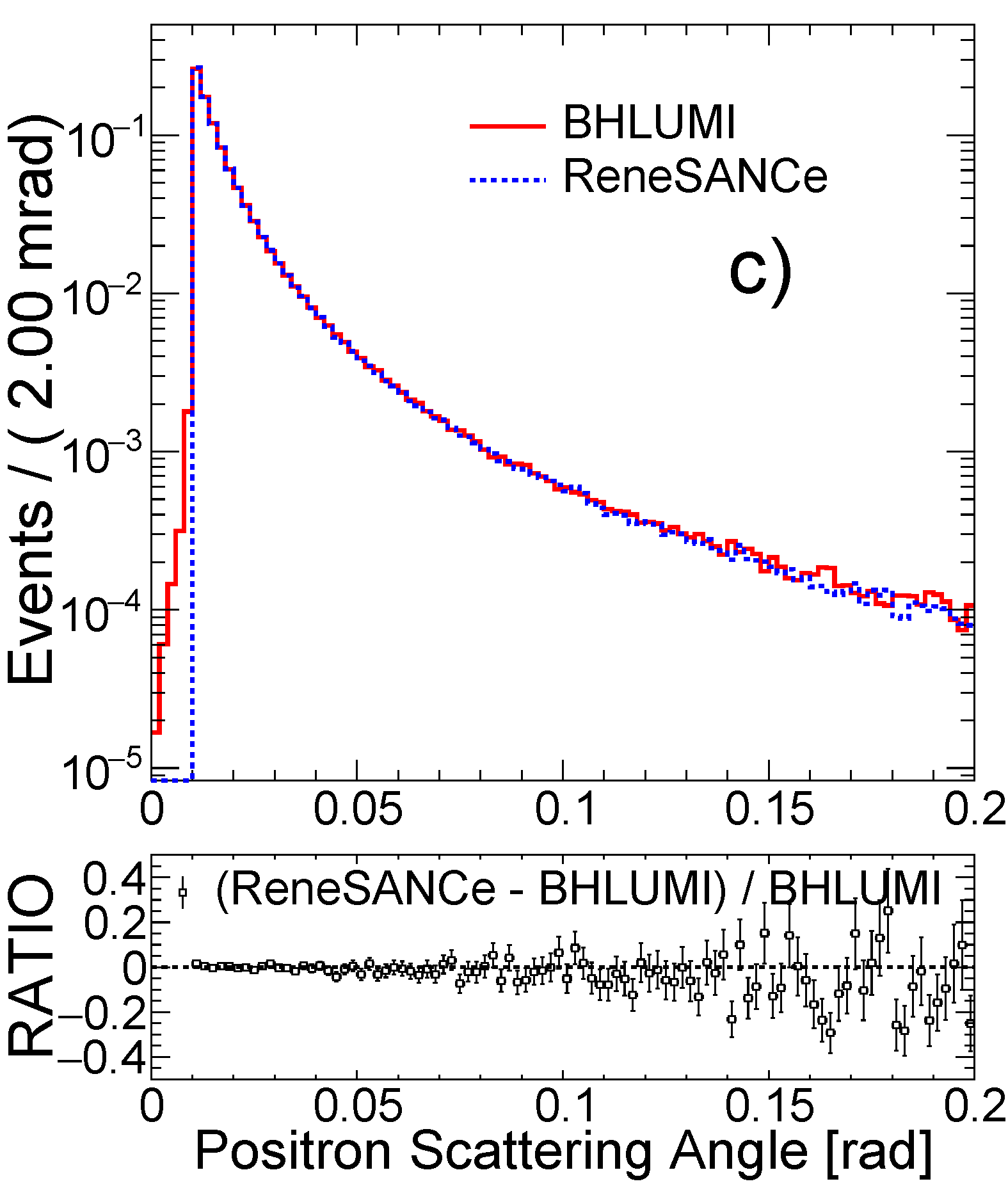 Challenge:   QED α2L2 shall be measured
BHLUMI: 	e+e− → e+e−(nγ)
ReneSANCe: 	e+e− → e+e−(γ)
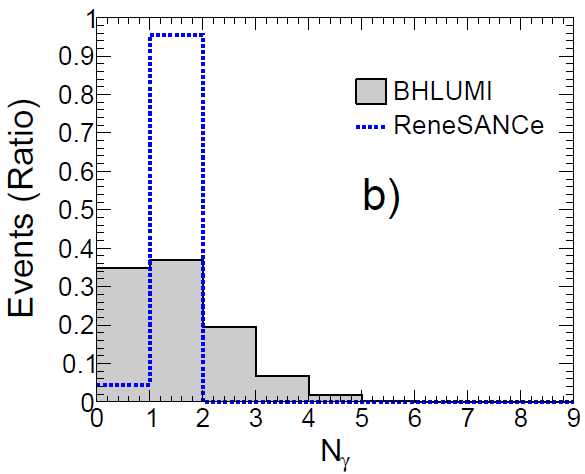 eγ  opening angle
Consistent
e±  theta angle 
NLO 0γ  discrepancy
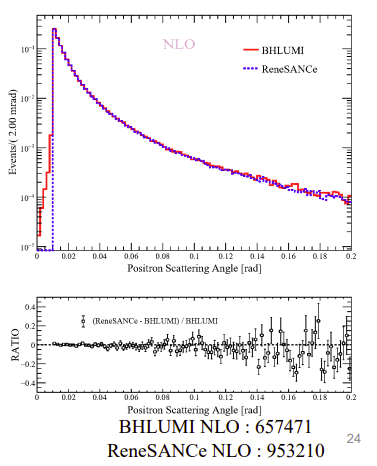 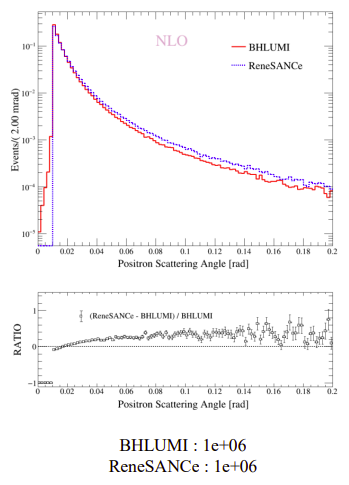 # photons
Differ very much
BHLUMI  E(γ)>5MeV
LEP luminosity achieved
Bhabha events
Si pad 2.5mm pitch
EPJC 14 (2000) 373
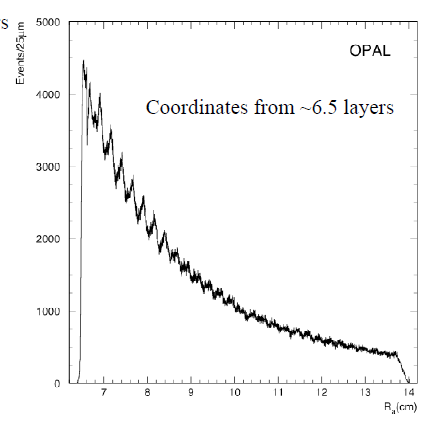 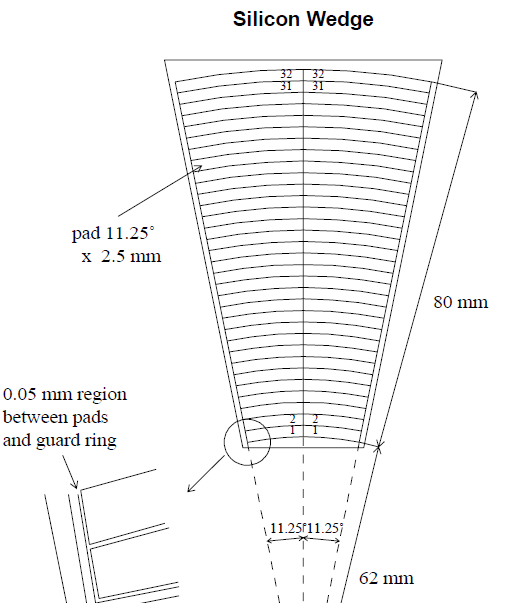 OPAL precision
σBhabha	79 nb
Expt	3.4 x 10-4
Theo	5.4 x 10-4
6.2 – 14.2 cm, 
θ = 25 – 58 mrad
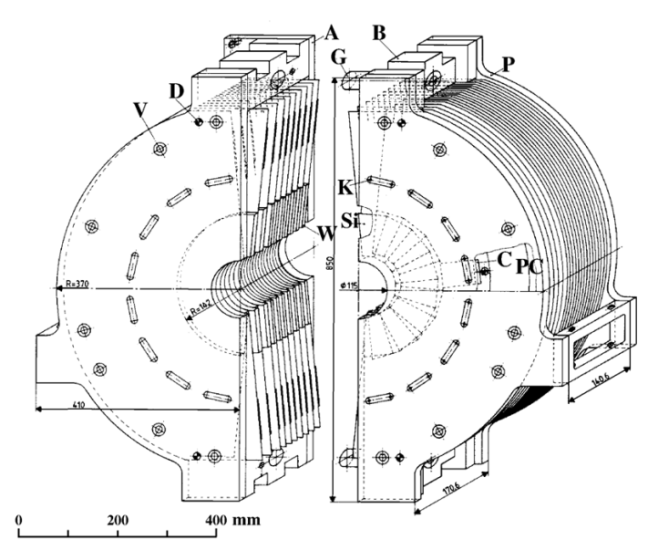 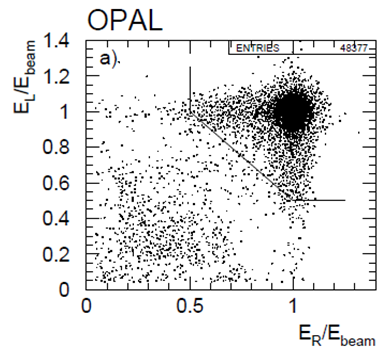 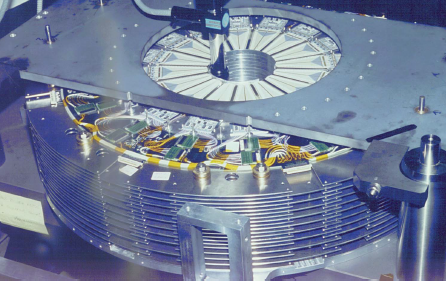 Bhabha  e+e− → e+e−(nγ) at CEPC
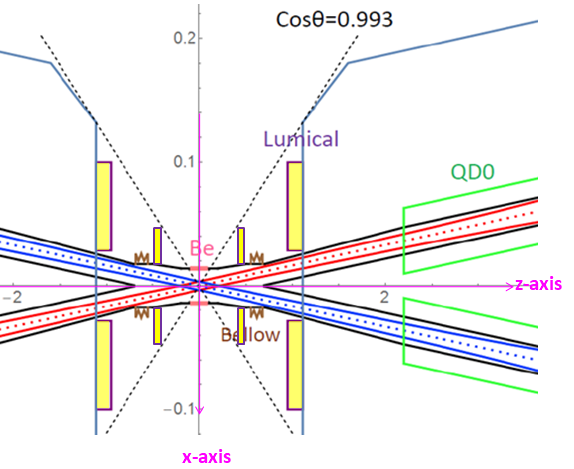 LEP Luminosity template
BHLUMI  demo.f cuts
ACC 0  CMS  10 mRad < θ(e±) < 80 mRad 
ACC 1  .and. s’(P2,Q2)/s(P1,Q1) >0.5
Beam crossing, 33 mRad
Boost in x direct 
	e+, e−  offset by 33 mRad
events with 0 photos
Show δ back-back distribution
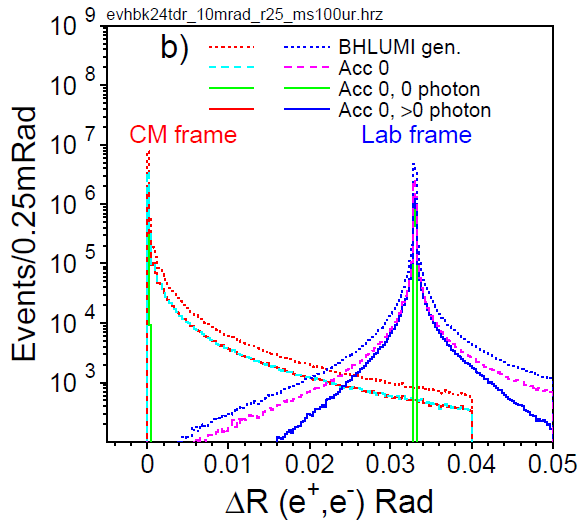 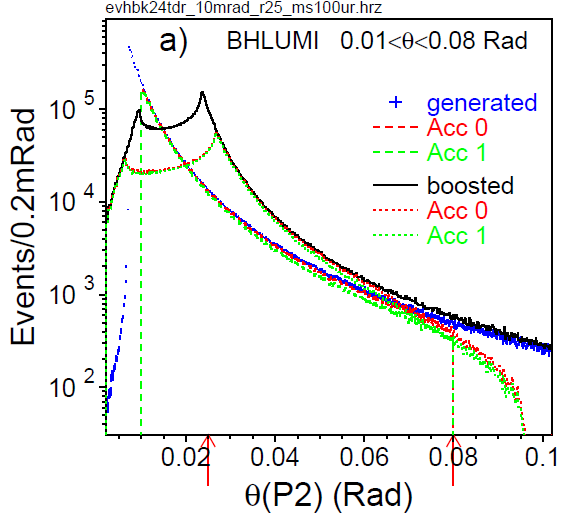 CEPC LumiCal design
L=2x1036/cm2s1  @Z-pole, 
ø 20 mm racetrack, 
	beam-crossing 33 mRad
IP bunch :    
	σx σy σz  = 6 μm, 35 nm, 9 mm
Bunch crossing:   23 ns  
before Flange z = 560~700 mm
Low-mass beampipe window: 
	Be 1mm thick
	traversing @22 mRad traversing  L= 45 mm, 
	= 0.13 X0 (Be), 0.50 X0 (Al) 
Two Si-wafers   for  e± impact θ
2X0 LYSO   = 23 mm
behind Bellow  z= 900~1100 mm
Flange+Bellow :  ~60 mm, 4.3 X0 
13X0 LYSO  150 mm
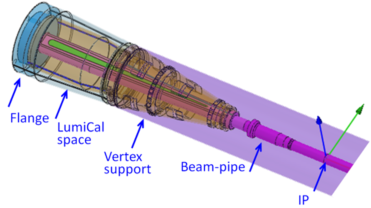 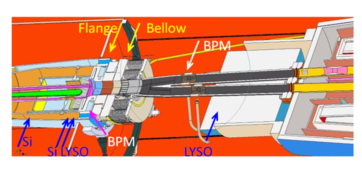 CEPC LumiCal acceptance
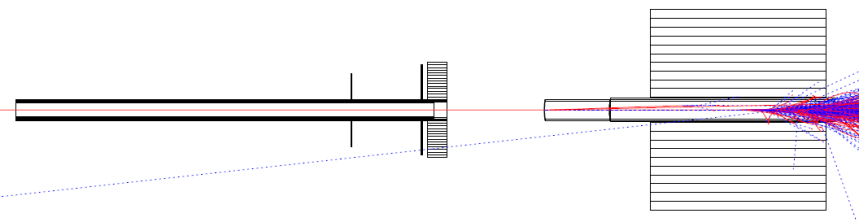 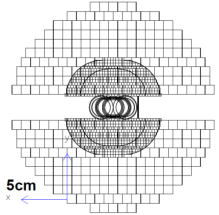 BHLUMI event distribution
detecting  back-to-back e+, e− pair 
@|z|=1000mm 
Θ > 25mRad outside pipe centers
|y|>25 mm
Events in shaded area
	counted for Xsec
e+, e−  back-to-back symmetric 
to  out-going pipe center
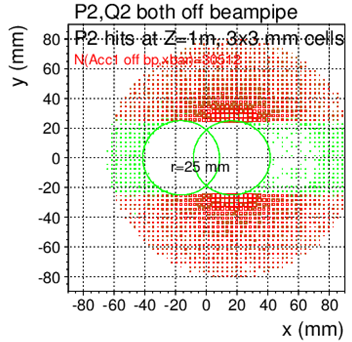 LumiCal acceptance at |z|=1000mm
Front 2X0 LYSO,  on radiative e,γ
2X0 LYSO 
@ z=647mm
Bhabha hits on LYSO, |y|>12mm
Incident particles are e±,(γ)
GEANT  sum dE/dx in each LYSO bars
	3x3mm2, 23 mm long, 2X0
Deviation to e± truth   (impact hit >Eb/2)
	mostly < 0.2mm
Hit distributions in a Bar
	distributed due to Bhabha θ,  w./w.o. photon
BHLUMI events, GEANT simulation
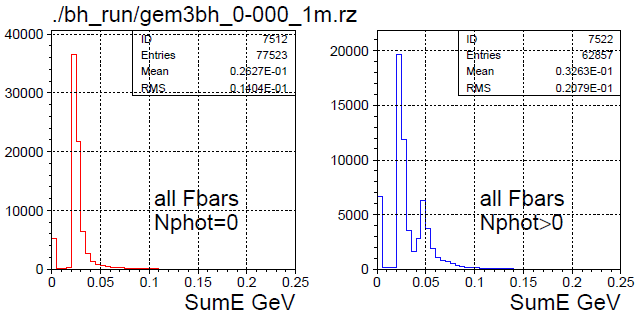 Nγ=0                                    Nγ>0
sumE
sum dE/dx   all LYSO bars  (a plane)
e±  one track :  sumE min. 20 MeV
(e± + FSRγ) :     two MIPs, sumE x2
sumE(R<9mm)/sumE
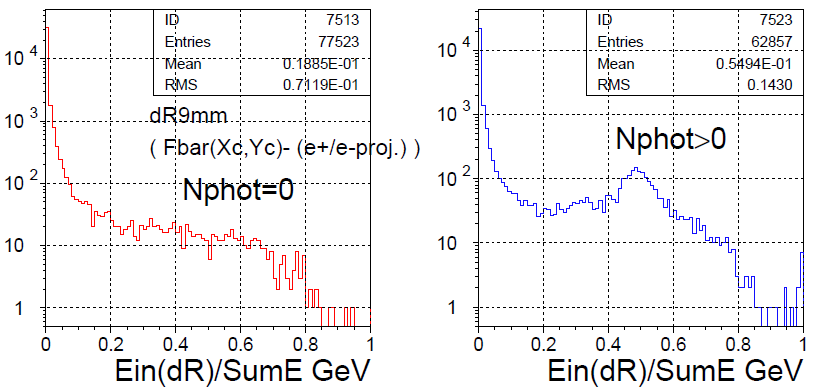 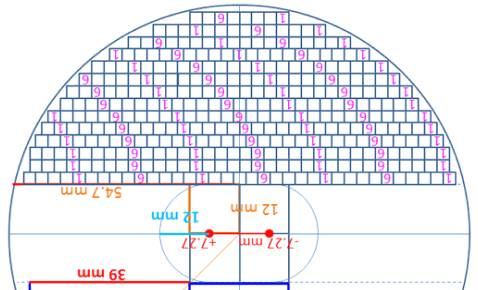 Nγ=0                                    Nγ>0
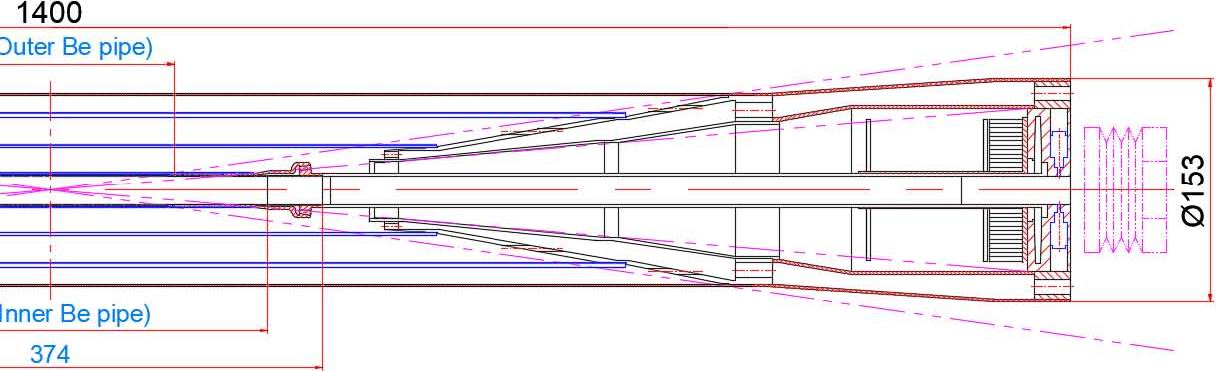 Photons in e+e− → e+e−(nγ)    @Z-pole
γ to nearest electron
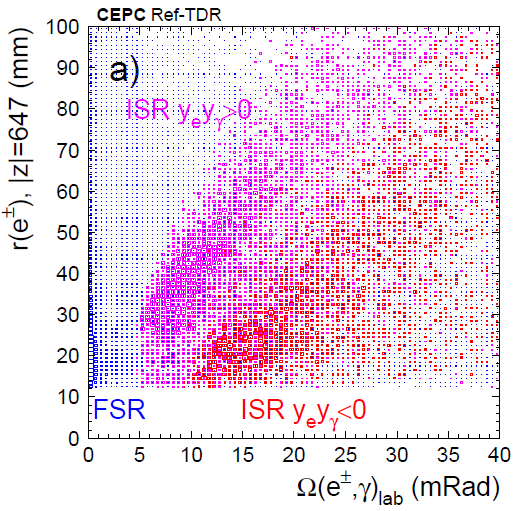 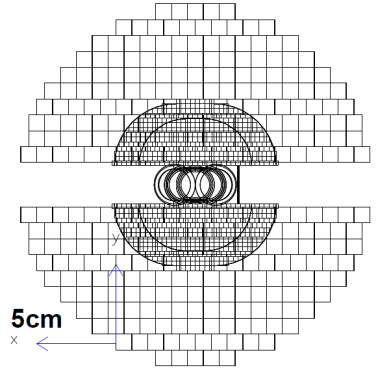 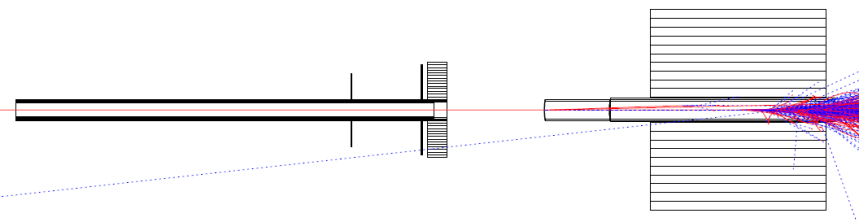 Bhabha events in LumiCal acceptance
e+,e−,γ :  |y|>12 mm at LYSO front face ±z=647mm
γ distribution
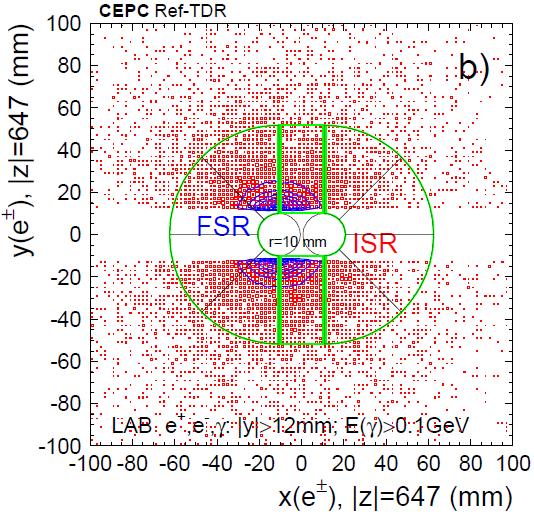 *ISR 20.3%, FSR 19.4%
Detectable Bhabha, e+,e−,γ :  |y|>12 mm
 measurable
*FSR Ω(e±,γ)  > 5 mRad
Challenge:  10-4 on Bhabha e+e− → e+e−(nγ)  @CEPC
Bhabha electron θ  (set by 2 points ) :  IP  –  Si-det hit
Requirement:   1 μRad on   mean of θ  
IP by BPM  (beam position monitor) on beam current
	x,y by BPM, z by timing
LumiCal Si-wafer position  mounted on Flanges
	reference to “beam center” at Flanges 
		 1. construction survey to sub-micron
		2. monitoring on Flanges z position
Survey/monitoring,  for Beam IP position
CEPC WS2023
Jun He
Beam Probe Monitor BPM ,  IP x,y to 1 μm
Position monitoring,  Flange dx,dy ~1 μm, dz~ 50 μm
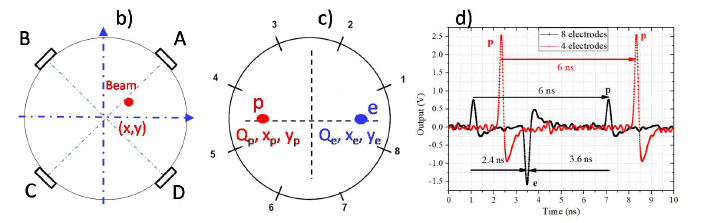 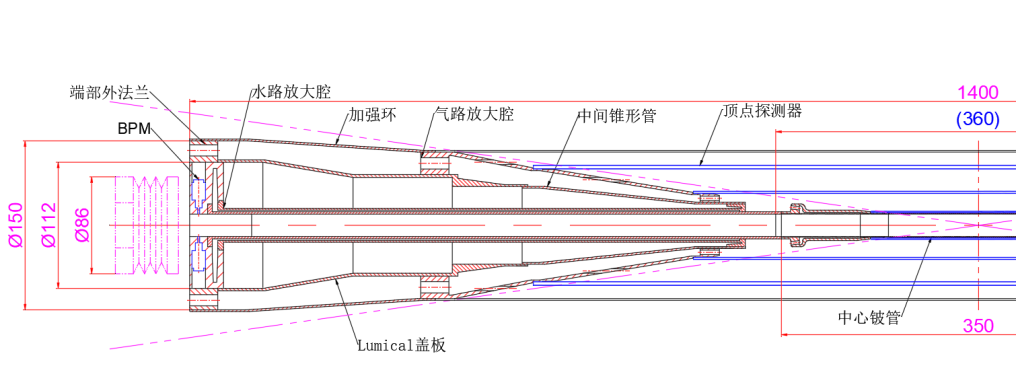 Precision required
1. Flanges   dx,dy 1 μm, dz 50 μm
2. Beam positions    dx,dy 1 μm
BPM
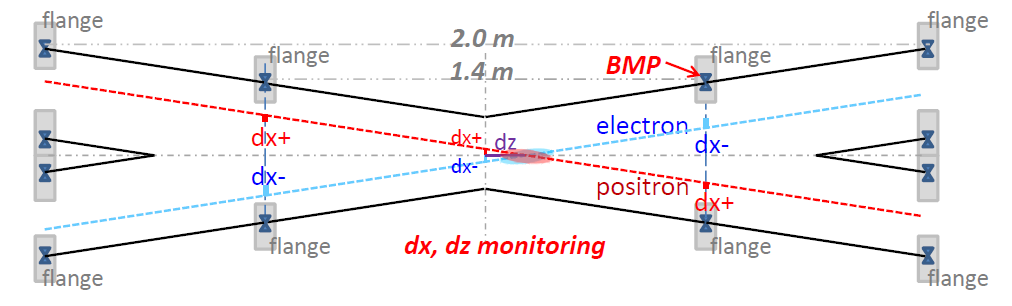 Forward Calorimeter @ STCF
Small Angle Bhabha 60 – 240 mRad  ( 3.4o - 14o)
Precision QED Bhabha at Flavor factories to better than 10-3 
e/γ  by Si-det + Crystal    NLO, NNLO radiative Bhabha detection
Propose:  Forward region
Z  = 450 – 630 mm 
Θ = 60 – 240 mRad
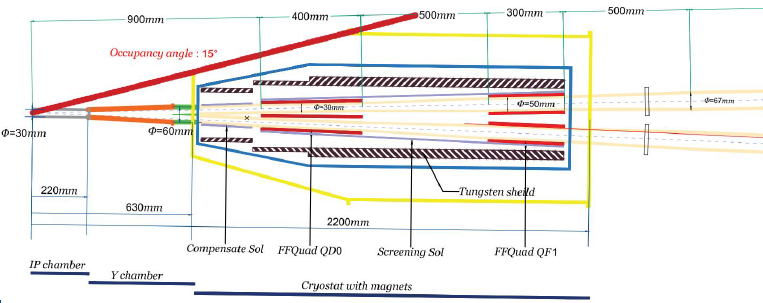 Proposing precision Bhabha @ SCTF
QED Bhabha needs NNLO on hadronics  to 10-4
Detecting Bhabha to better than 10-4:
detect e/γ:			identify radiative Bhabha deviation
Si-det on electron θ:	multi. scatt. ~50 μRad 
						mean-on-error on Bhabha counting
monitoring IP:	 	BPM on electron beams to 1 μm
monitoring LumiCal:	survey to beam-pipe centers on flanges
					Δz of flanges on +,-z side   < 50 μm/1.4m